Рівненська   обласна   наукова    медична    бібліотекаінформує
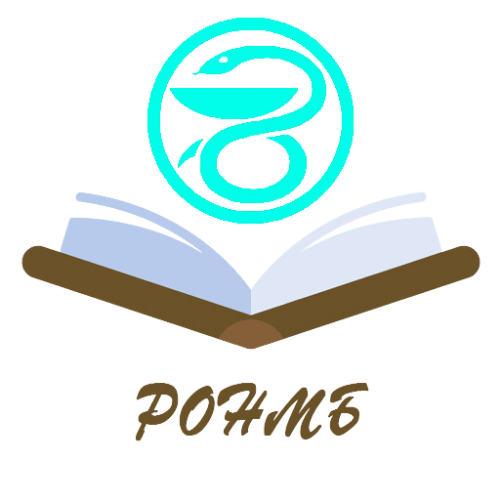 Пропонуємо  ознайомитись   із фаховими   періодичними  виданнями,  що надійшли  у  травні  2024 року
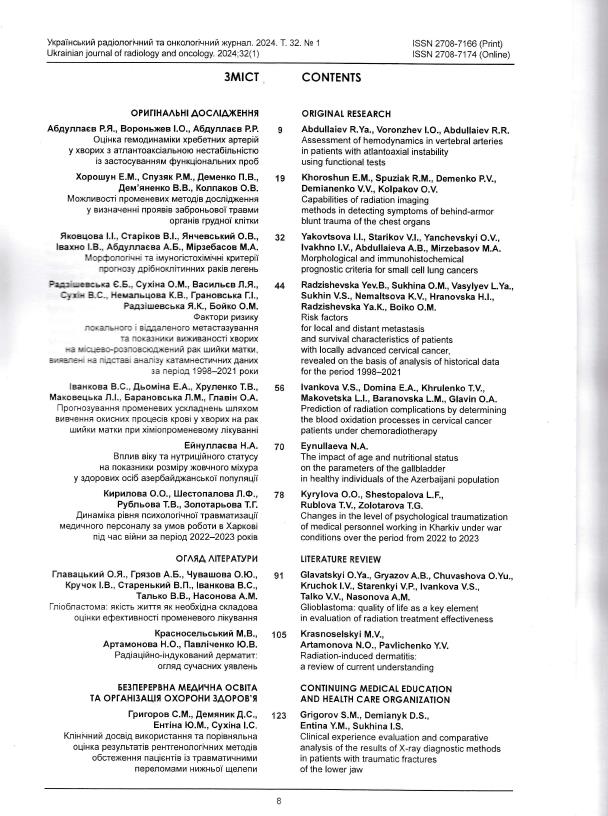 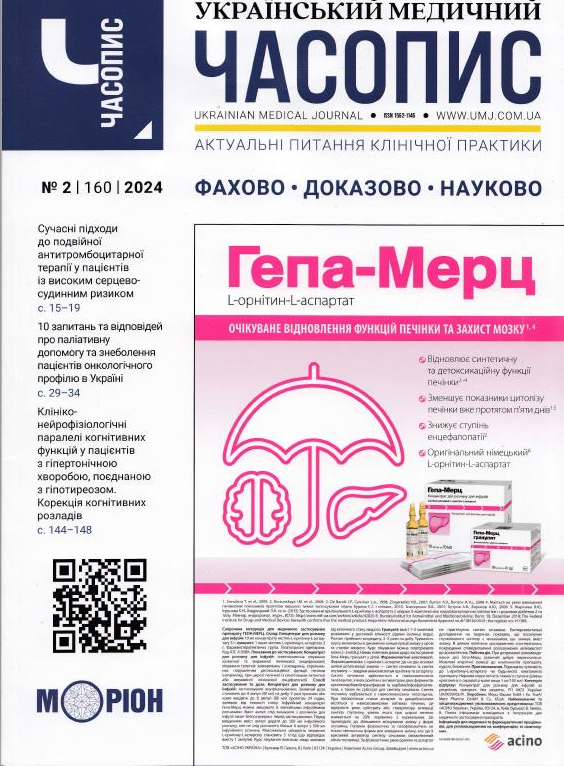 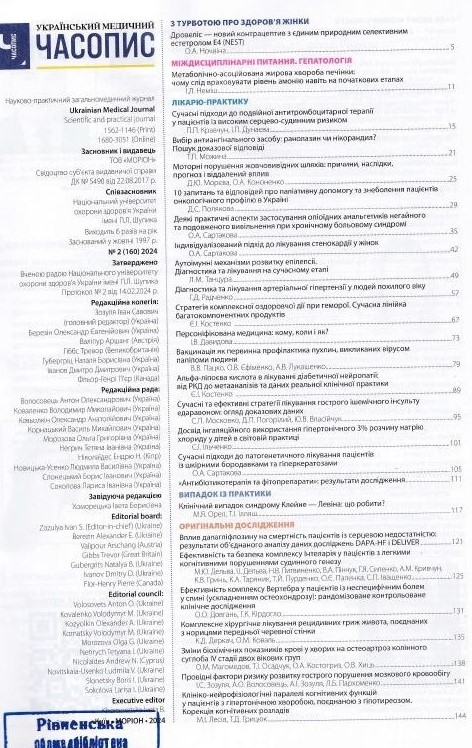 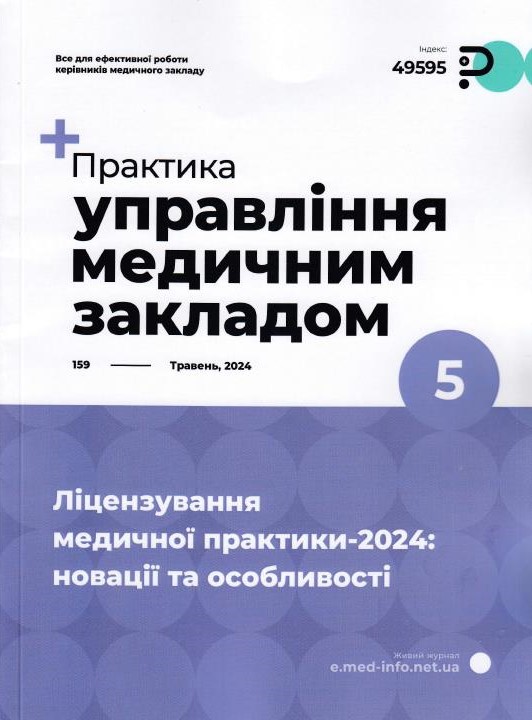 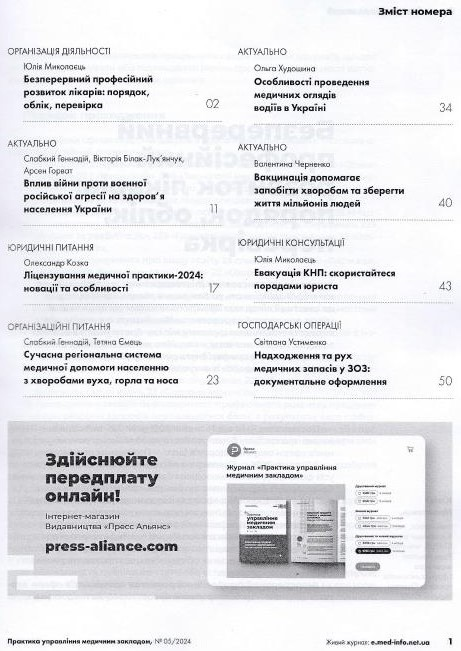 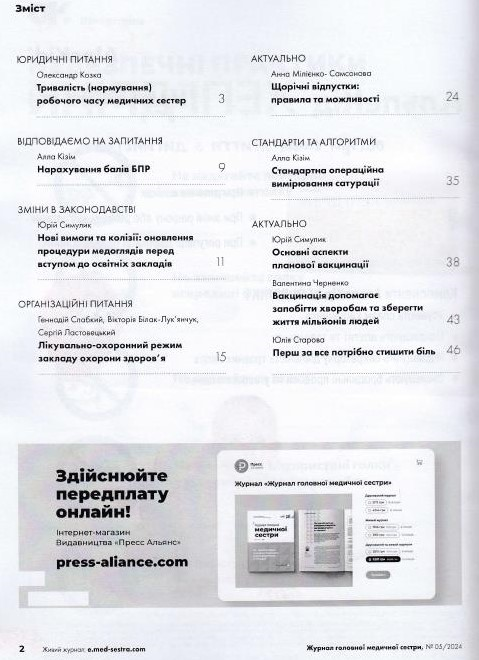 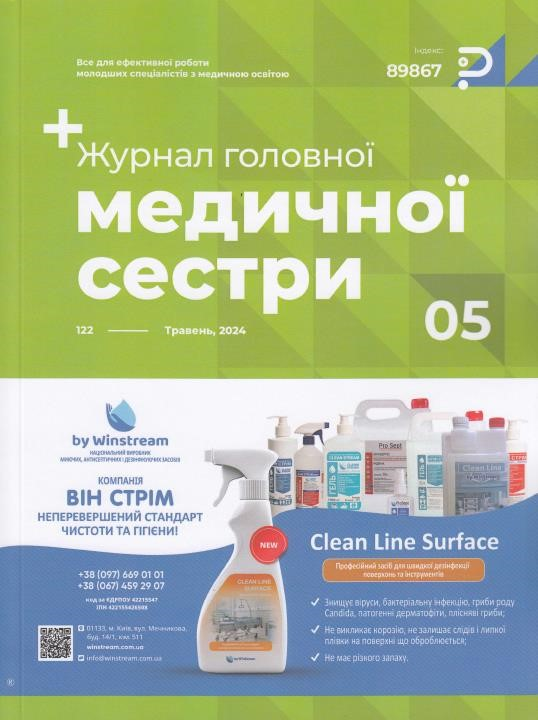 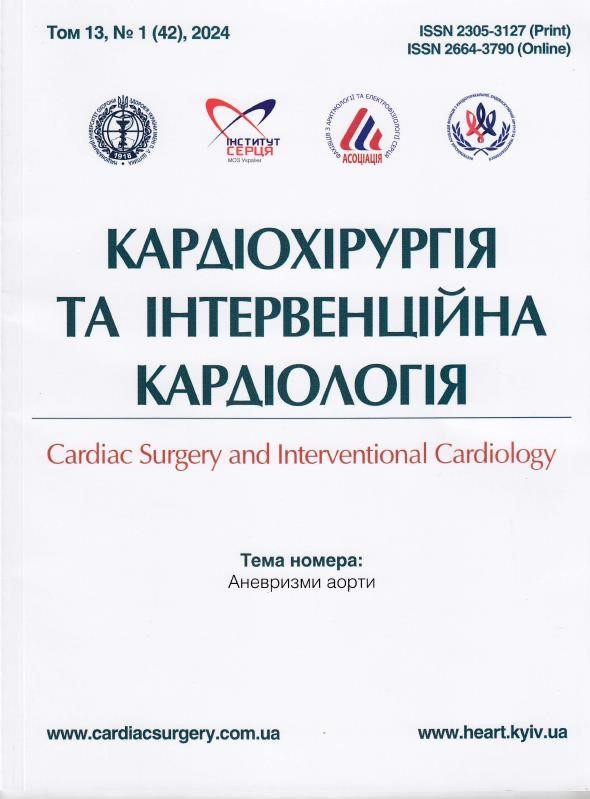 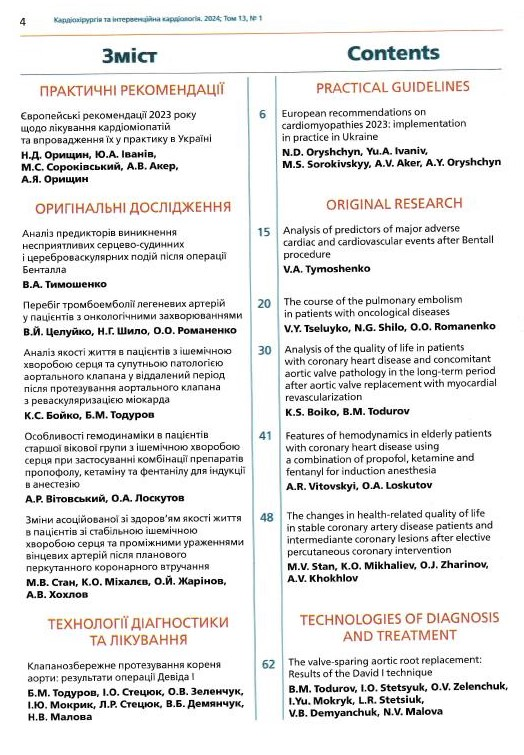 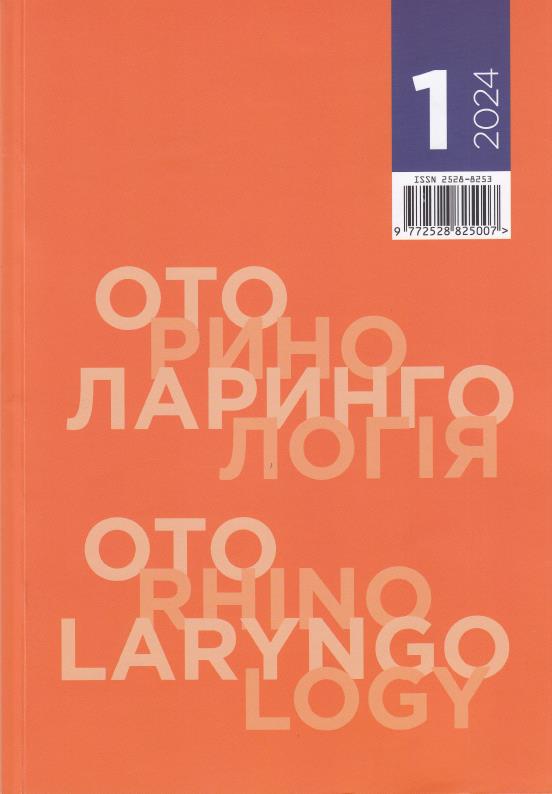 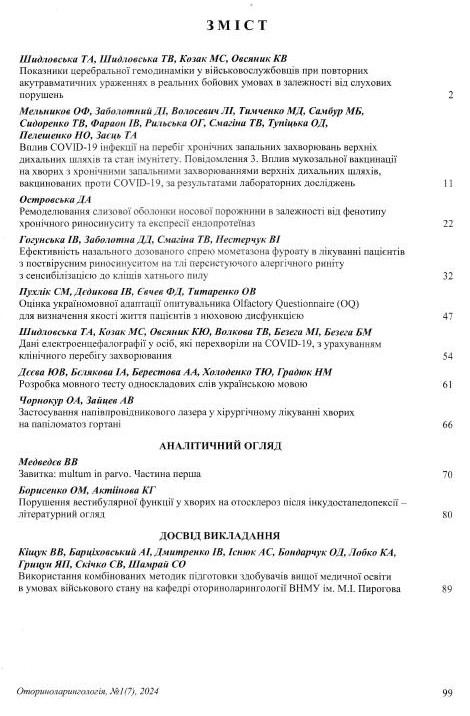 Копії  статей  журналів,  що вас зацікавили, замовляйте, зазначивши  назву, рік і номер видання, а також  номер  сторінки
Наш сайт  https://ronmb.rv.ua/e-mail: nmi.ronmb@gmail.com